Edexcel IGCSE Physics
28 - Radioactivity Part 1
Atomic Structure, Isotopes and Radioactive Decay
1
Atomic Structure
Specification Points 7.1 and 7.2
Use the following units: becquerel (Bq), centimetre (cm), hour (h), minute (min) and second (s).
Describe the structure of an atom in terms of protons, neutrons and electrons.
An atom is the smallest particle of a chemical element.
At the centre of the atom is the nucleus.
The nucleus contains positively charged protons.
The nucleus also contains neutrons which have no charge.
Orbiting the nucleus are negatively charged electrons.
The electrons are very small and have almost no mass.
A helium (He) atom. Atoms consist of protons, neutrons and electrons.
2
Atomic Number and Mass Number
Specification Point 7.3
Know the terms atomic number, mass number and isotope.
The number of protons in the nucleus of an atom is called the atomic number.
It is sometimes referred to as the proton number.
The number of protons is the same as the number of electrons.
The number of protons and neutrons in the nucleus of the atom is called the mass number.
It is sometimes referred to as the nucleon number.
Atoms are summarised using nuclear notation.
Nuclear notation includes the atomic number, mass number and chemical symbol associated with an atom.
MASS NUMBER
16
O
ATOMIC NUMBER
8
The nuclear notation for an oxygen (O) atom. Oxygen has an atomic number of 8 and a mass number of 16.
3
This is the element boron (B). The nucleus of boron contains 5 protons and 5 neutrons.

Boron therefore has an atomic number of 5 and a mass number of 10.

As the number of protons is the same as the number of electrons, boron also has 5 electrons.
4
Isotopes
An isotope is an atom with the same number of protons but a different number of neutrons.
Many elements have several different isotopes.
Isotopes will have different mass numbers.
As isotopes have the same atomic number, they have similar physical and chemical properties.
Some isotopes are unstable.
This is because of the imbalance between protons and neutrons.
Unstable isotopes break down and emit radiation.
These isotopes are said to be radioactive.
The three common isotopes of hydrogen (H). Common hydrogen (1H) has 1 proton. Deuterium (2H) has 1 proton and 1 neutron. Tritium (3H) has 1 proton and 2 neutrons. Tritium, an unstable isotope, is radioactive.
5
Radioactivity
Specification Point 7.4
Know that alpha particles, beta particles and gamma rays are ionising radiations emitted from unstable nuclei in a random process.
The nuclei of some atoms are unstable.
This is often due to an imbalance of forces inside the nuclei.
Some isotopes are unstable because of too many or too few neutrons.
Unstable nuclei can emit radiation to become stable.
This process is called radioactive decay.
In some cases, the radioactive particle will decay to form a new element.
Radioactive decay is a random process.
It is impossible to know which unstable nuclei will decay or when.
The warning symbol for radiation.
6
Ionising Radiation
Specification Point 7.5
Describe the nature of alpha particles, beta particles, and gamma rays, and recall that they may be distinguished in terms of penetrating power and ability to ionise.
There are three main forms of radiation:
Alpha (α) particles.
Beta (β-) particles.
Gamma (γ) waves.
These forms of radiation are ionising.
Ionisation occurs when electrons are removed from atoms.
Ionisation turns atoms into charged ions.
Ionising radiation can be detected using a Geiger-Muller detector.
7
Alpha Particles
Specification Point 7.7
Describe the nature of alpha particles, beta particles, and gamma rays, and recall that they may be distinguished in terms of penetrating power and ability to ionise.
Alpha particles are helium nuclei.
An alpha particle consists of 2 protons and 2 neutrons.
Alpha particles have a charge of +2.
This means they can be affected by electric fields.
Alpha particles are heavy.
This means that they do not penetrate very far into materials.
Alpha particles are strongly ionising.
The mass of alpha particles allows them to ionise lots of atoms.
Alpha decay removes a helium nuclei from a radioactive particle.
8
Beta Particles
Beta particles are electrons.
Beta decay occurs when a neutron is converted into a proton and an electron.
Beta particles have a charge of -1.
This means they can be affected by electric fields.
Beta particles move quickly.
This means that they have moderate powers of penetration.
Beta particles are moderately ionising.
e-
During beta decay, a neutron is converted into a proton and electron. This electron then collides with other particles, leading to ionisation.
9
Gamma Rays
Gamma rays are a form of electromagnetic (EM) radiation.
Gamma rays have no charge or mass.
Gamma rays move very quickly.
This means that they have high powers of penetration.
Gamma rays are weakly ionising.
As an EM wave, gamma rays are strongly penetrating but weakly ionising.
10
Investigating Radiation
Specification Point 7.6
Practical: investigate the penetration powers of different types of radiation using either radioactive sources or simulations.
An experiment can be devised to investigate the penetrative power of alpha, beta and gamma radiation.
Set up a Geiger-Muller counter to record the count rate of a radioactive material.
The count rate is the number of radioactive particles that reach the counter every second.
Remove a piece of radioactive material from its protective box.
Radioactive material should not be directly handled, and kept a safe distance from individuals.
Place different materials between the radioactive material and the Geiger-Muller counter.
Common materials include paper, thin sheets of aluminum and thick blocks of lead.
Record the count rate when using the different materials.
If the count rate drops significantly, most of the radiation is being absorbed by the material.
Radioactivity practical video.
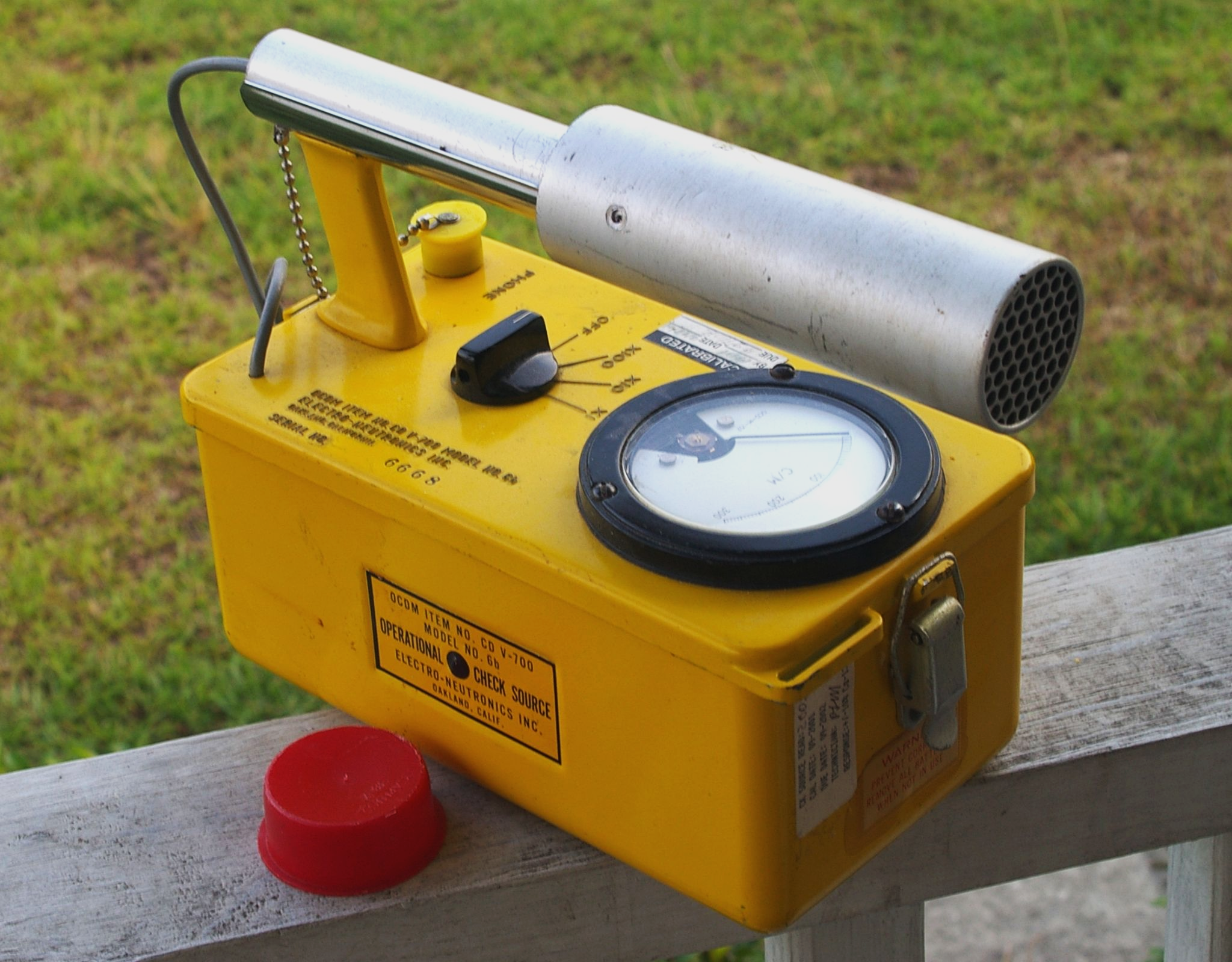 A Geiger-Muller counter is used to record the count rate of a radioactive material.
11
ALPHA PARTICLES DON’T HAVE MUCH PENETRATING POWER AND CAN BE BLOCKED BY PAPER
ALPHA PARTICLE
BETA PARTICLES HAVE A MODERATE AMOUNT OF PENETRATING POWER AND CAN BE BLOCKED BY THIN METAL, SUCH AS ALUMINIUM
BETA PARTICLE
GAMMA RAYS HAVE LOTS OF PENETRATING POWER AND CAN ONLY BE BLOCKED BY THICK LEAD OR THICK CONCRETE
GAMMA RAY
12
Nuclear Equations
Specification Points 7.7 and 7.8
Describe the effects on the atomic and mass numbers of a nucleus of the emission of each of the four main types of radiation (alpha, beta, gamma and neutron radiation).
Understand how to balance nuclear equations in terms of mass and charge.
During alpha decay, the mass number decreases by 4.
The atomic number also decreases by 2.
In this example, uranium-238 loses a helium nucleus to become thorium-234.
During beta decay, the mass number stays the same.
The atomic number increases by 1.
In this example, rhenium-187 gains a proton to turn into osmium-187. An electron is also emitted.
13
Nuclear Equations
During gamma decay, both the mass number and the atomic number stay the same.
In this example, caesium-137 keeps the same atomic and mass number. A gamma wave is emitted.
Neutron decay is another form of radiation.
Neutron emission is not directly ionising.
During neutron emission a neutron is removed from the nucleus of a radioactive isotope.
The atomic number will remain the same.
The mass number will decrease by 1.
In this example, beryllium-13 loses a neutron to become beryllium-12.
14